Кафедра словесності
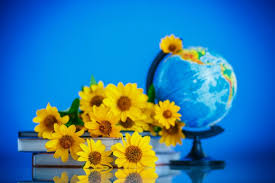 підзаголовок
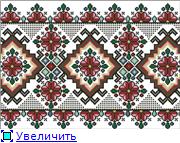 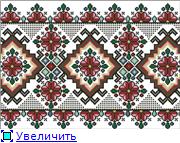 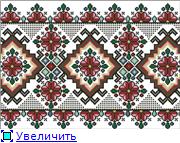 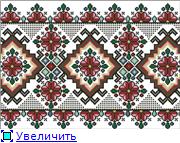 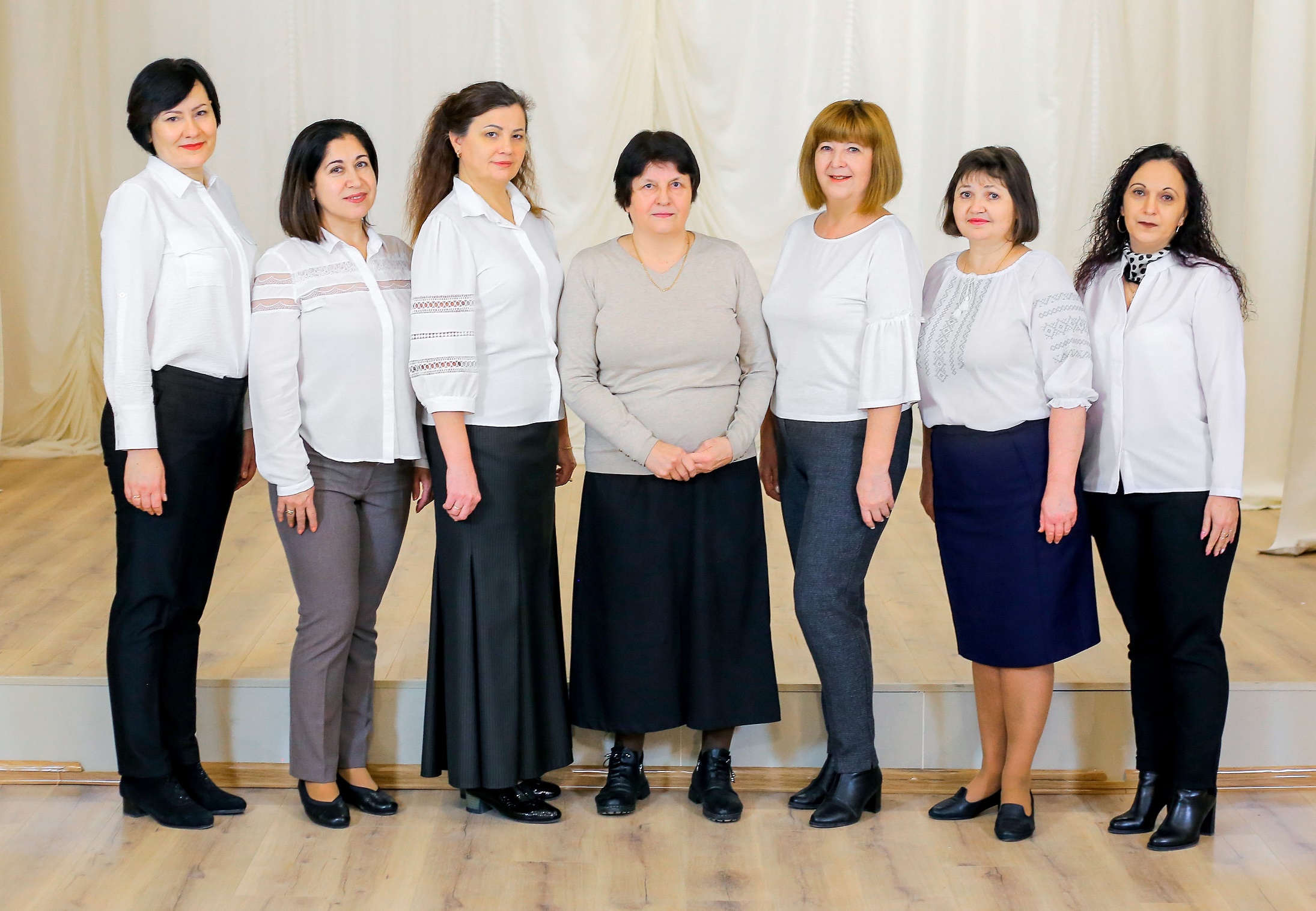 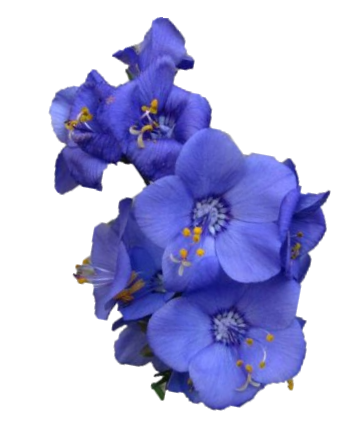 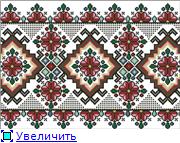 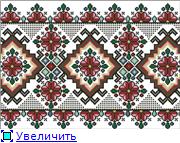 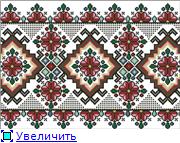 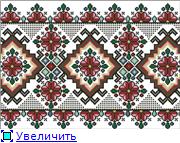 Якщо ви вважаєте, що в змозі щось здійснити, ви праві, якщо вважаєте, що ні, теж праві.                  Г. Форд
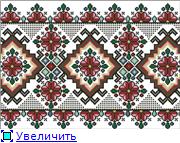 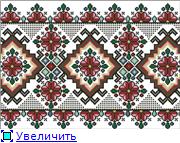 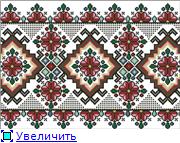 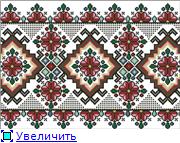 7
4
Text
1
6
Якісний склад кафедри
І категорія
Всього
Звання - 5
Вища 
категорія
Учитель -
методист
Старший 
вчитель
1
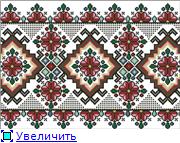 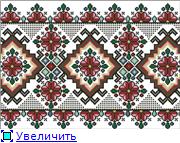 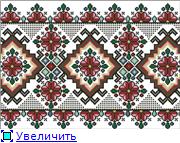 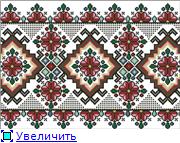 Забезпечення такого рівня викладання, який задовольняв би потреби дітей у мовній та літературній освіті на різних рівнях, як це й передбачає Закон України про освіту.
Мета роботи кафедри
Залучати дітей до сприйняття, 
Усвідомлення та визнання загальнолюдських  та національних духовних цінностей, формувати в кожній дитині потребу в книзі, в читанні, інтерес до художнього слова, формувати естетичні почуття і потреби, високу загальну й читацьку культуру.
Виховати громадянина, 
патріота, людини з високою національною самосвідомістю і допомогти їй стати особистістю, 
відкритою для світової культури, 
толерантною до всього, що відрізняється від власної субкультури, 
здатною жити у вільному суспільстві.
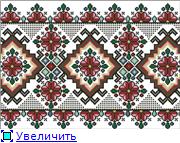 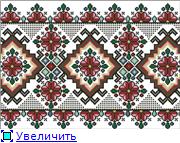 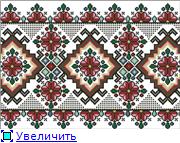 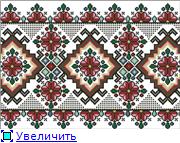 Основні напрямки роботи кафедри
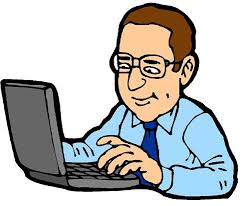 Постійне оновлення педагогічного 
арсеналу вчителя на основі сучасних
методик та технологій.
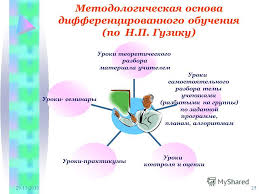 Послідовне використання Комбінованої 
системи навчання, створення такого дидактичного 
матеріалу, який забезпечив би високий рівень 
навчання.
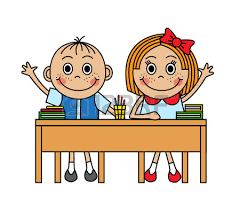 Розвиток мислення учнів, їхніх пізнавальних, 
креативних здібностей, виховання у дітей
 потреби в самоудосконаленні та  в освіті.
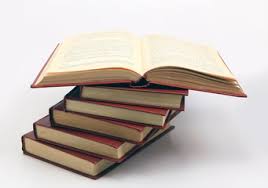 Самоосвіта вчителя
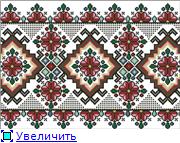 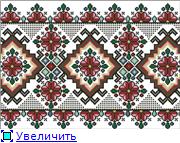 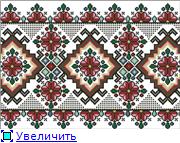 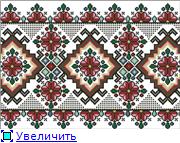 Інтерактивні форми 
навчання на уроках
 української 
мови та літератури.
                     Степанова О.Р.
Методичні теми, над якими працюють члени кафедри словесності
Розвиток ключових
компетентностей у 
здобувачів освіти на уроках української 
мови.
            Ярмак Т.І.
Розвиток умінь здобувачів освіти роботи з текстом.
                    Кузіна І.О.
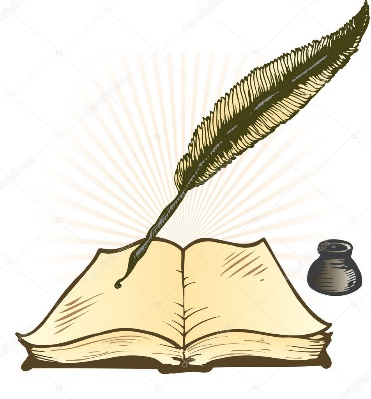 Индивидуализация обучения как путь к развитию компетентной, конкурентоспособной личности.
                Михайлова М.И.
Розвиток громадянської 
компетентності на 
уроках української мови
та літератури.
                 Третьякова Л.Л.
Розвиток грамотності
Учнів   на уроках 
української мови 
та літератури.
                Алєманова  І.В.
Розвиток критичного мислення учнів на уроках  літератури. 
                Єлтухова Л.Б.
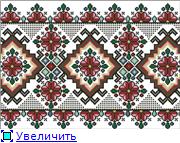 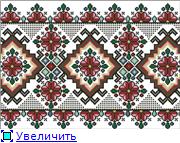 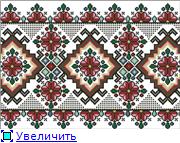 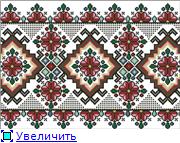 Степанова Олександра Романівна
Стаж роботи – 29 років
Освіта – вища, Ізмаїльський державний педагогічний інститут, 1994 р.
Ізмаїльський державний гуманітарний університет, 2002 р.
Спеціальність – учитель української мови та літератури
Кваліфікаційна категорія - учитель вищої категорії
Звання - учитель-методист
Нагороди – «Відмінник освіти України», Почесна грамота Міністерства освіти та науки України, Подяка МОН, Диплом та Почесні грамоти Департаменту освіти і науки  Одеської обласної державної  адміністрації
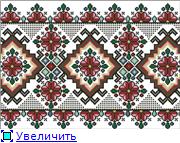 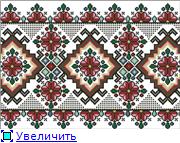 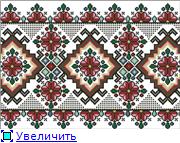 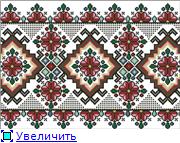 Друковані роботи
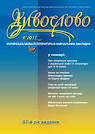 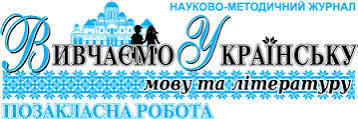 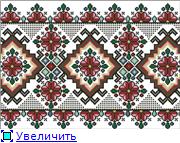 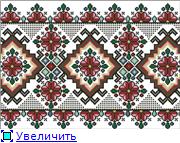 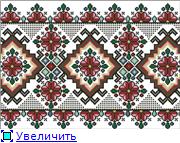 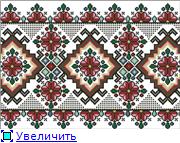 Методичні розробки
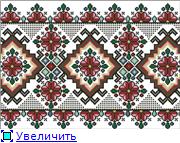 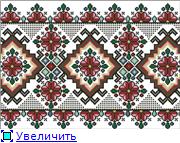 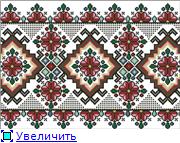 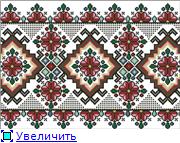 Учнівські роботи
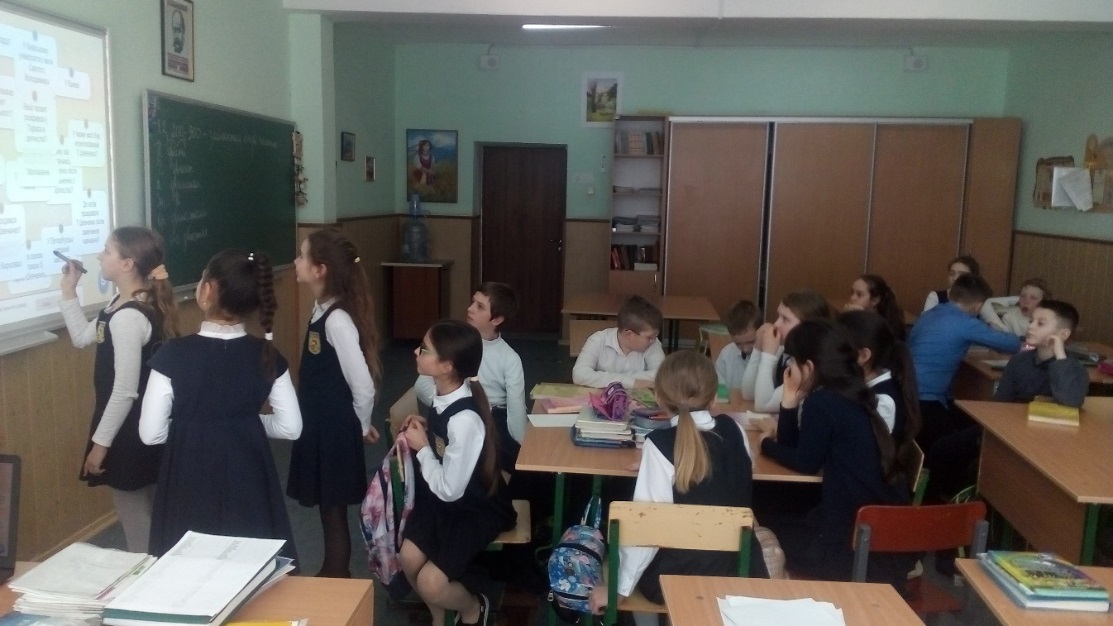 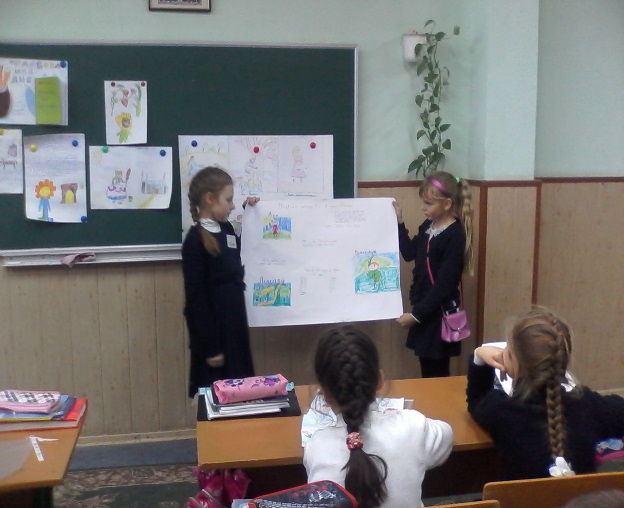 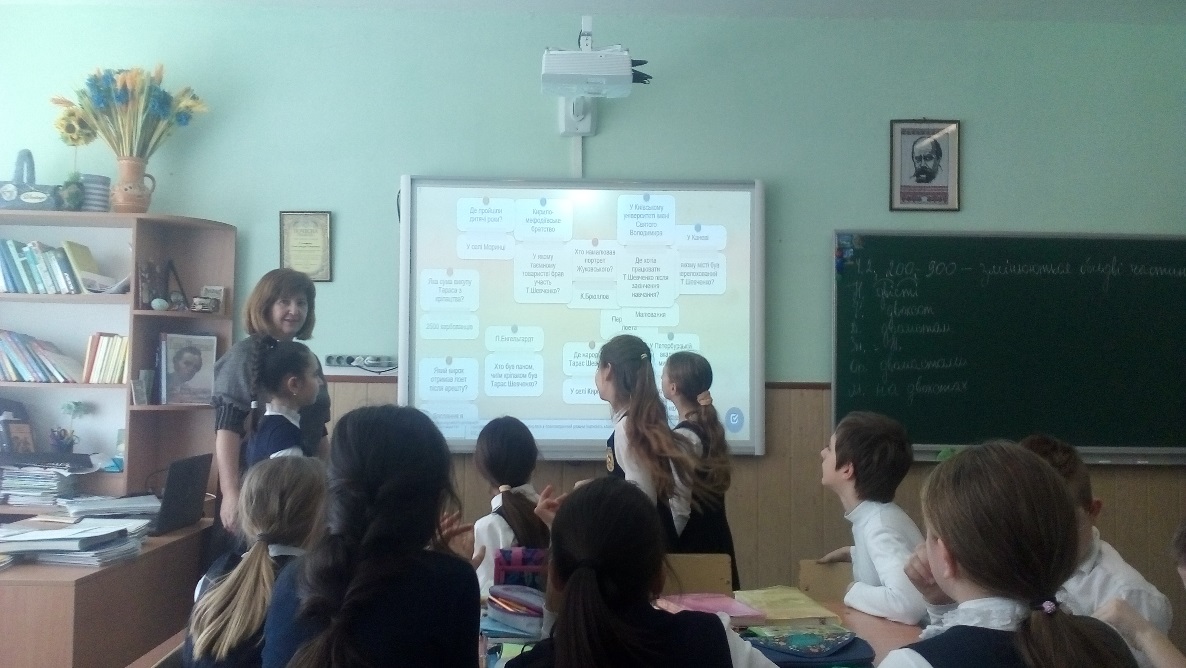 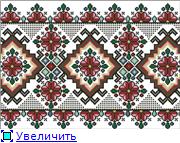 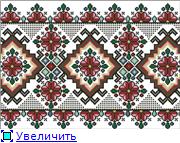 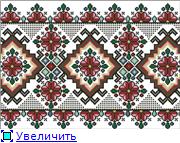 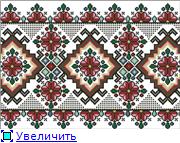 Досягнення учнів
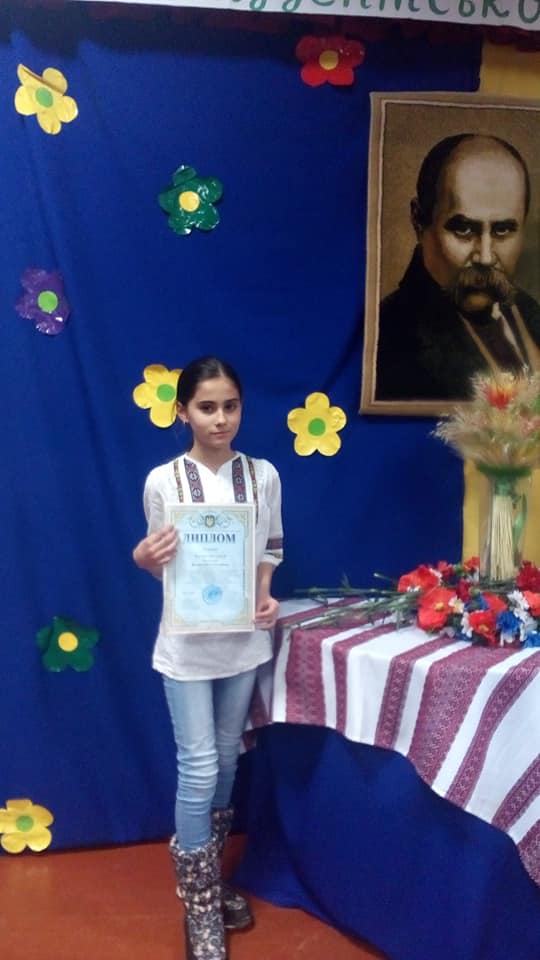 Переможці міських конкурсів ім.П.Яцика та Т.Шевченка, олімпіади з української мови та літератури

Призери обласного конкурсу ім.Т.Шевченка, олімпіади з української мови та літератури:
Хінцицька Ірина – 2 місце, олімпіада
Дурбала Яна – 3 місце, олімпіада
Яновська Валерія – 2 місце в конкурсі ім.Т.Шевченка
Собченко Юлія – 3 місце в конкурсі ім.Т.Шевченка
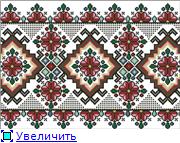 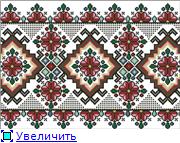 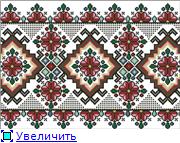 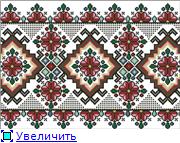 Михайлова Марія Іванівна
Стаж работи в школі – 27 років 
Освіта –  вища,  Ізмаїльський державний педагогічний  інститут, 1993 г. 
Спеціальність  – учитель російської мови та літератури
Кваліфікаційна категорія - учитель вищої категорії
Звання – учитель-методист
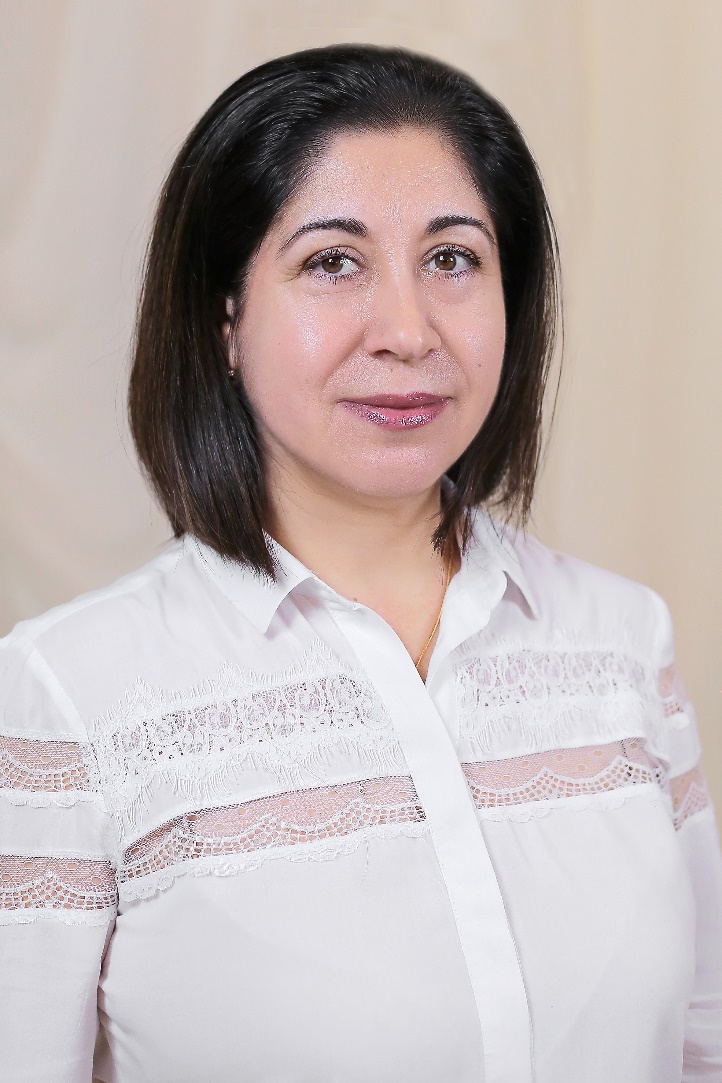 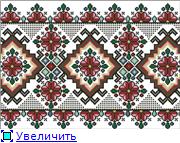 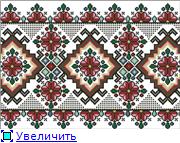 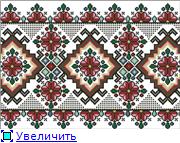 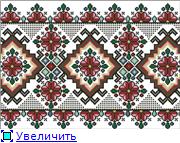 Переможці та призери творчих конкурсів
Міжнародний  Корнійчуковський  фестиваль дитячої літератури: 
Свєженцева Анастасія-  2 місце (номінація «Вірші», «Проза») 
Тюленєва Владислава -  3 місце (номінація «Проза»)
Міжнародний  проект «Летять журавлі»:
Карачунова  Катерина – 2 місце (номінація «Лірична балада»)
Тюленєва Владислава – 3 місце (номінація «Авторська проза»)
Обласний  конкурс  «Що в імені тобі моїм»:Чурсин Ростислав – 3 місце 
(номінація «Журнальна обкладинка»)
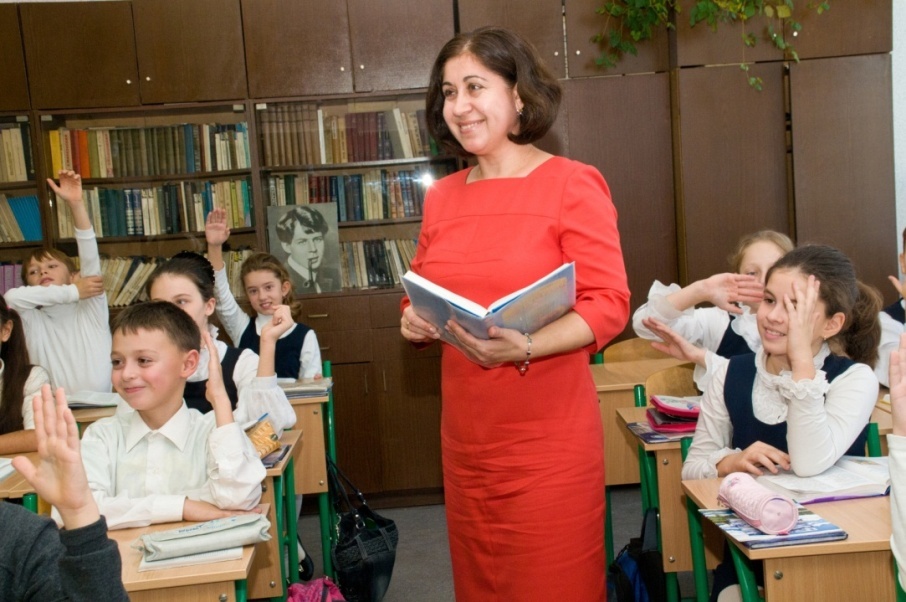 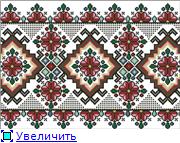 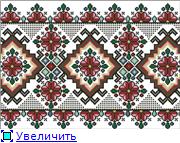 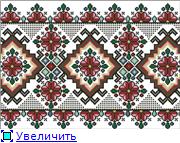 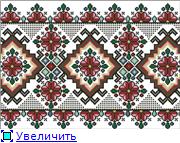 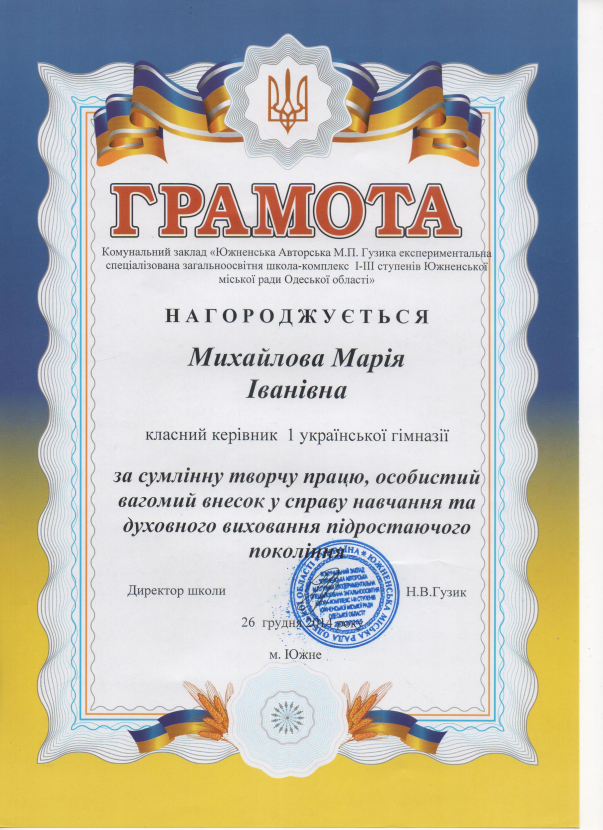 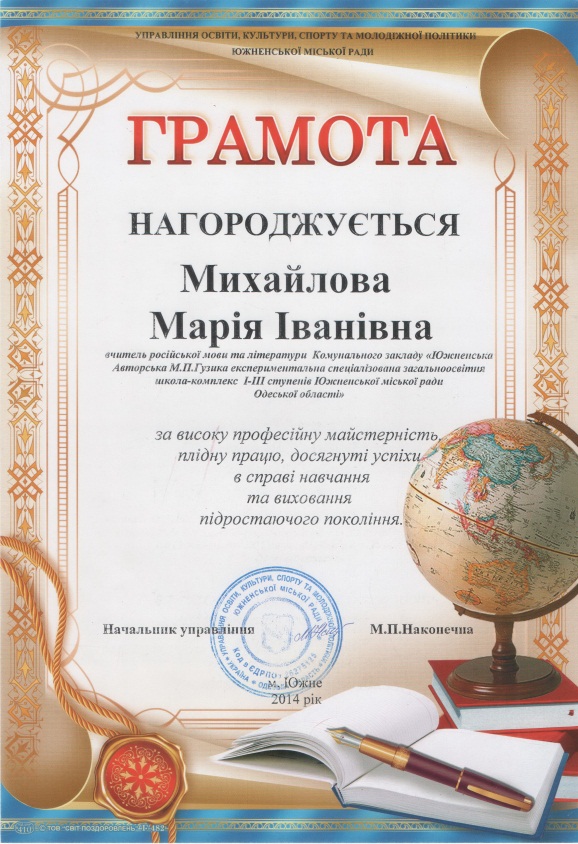 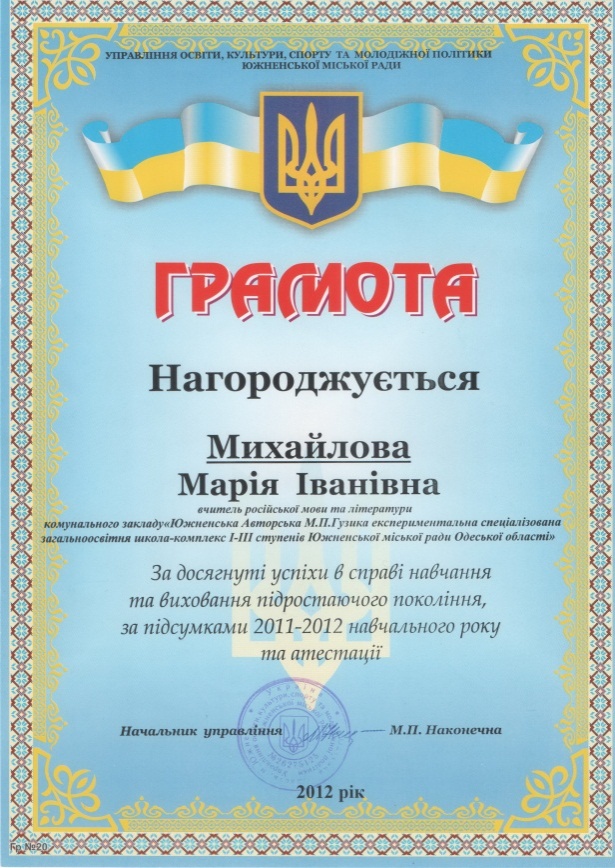 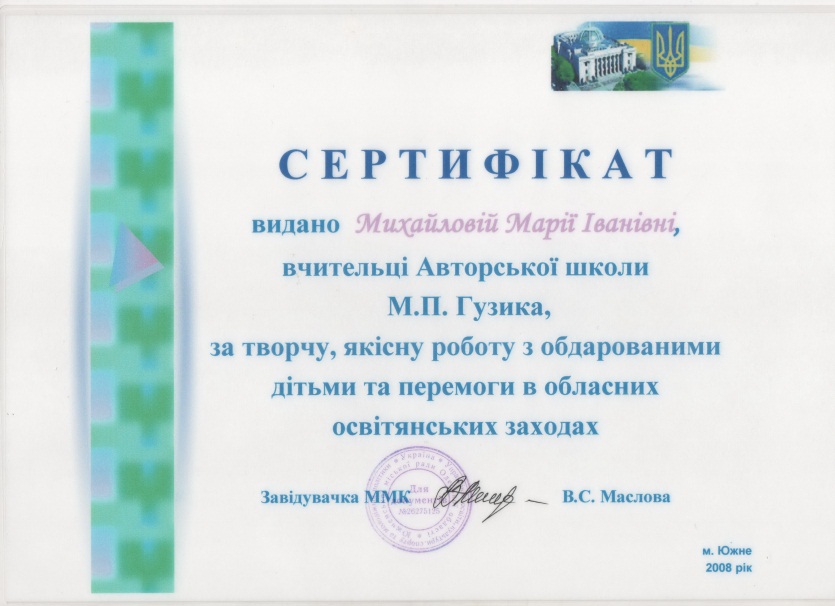 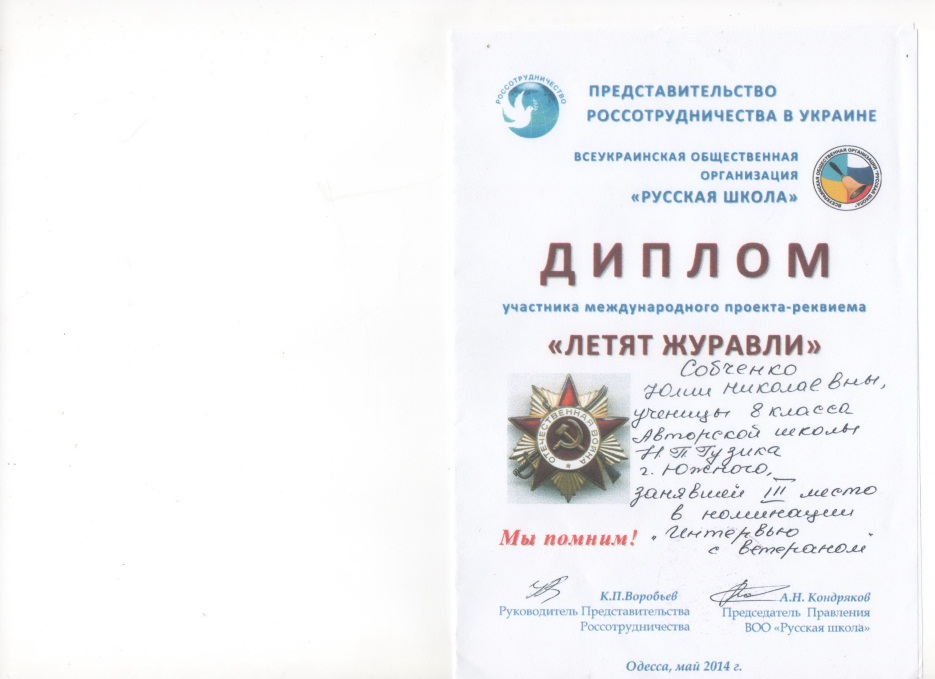 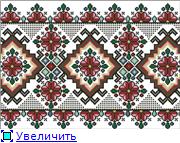 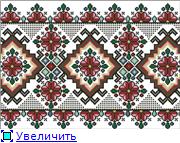 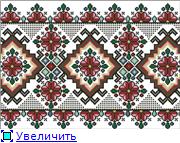 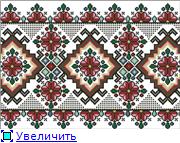 Третьякова Лариса Леонідівна
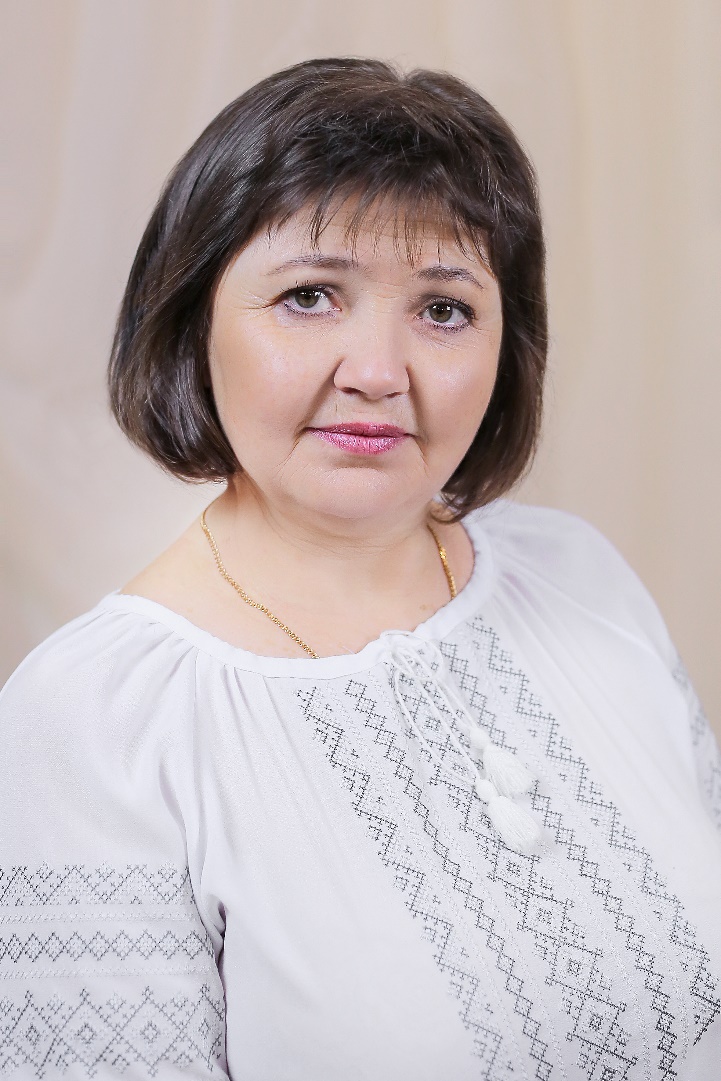 Стаж роботи – 32 роки
Освіта – вища,  Одеський державний університет  
ім. І.І.Мечникова, 1988 р.
 Спеціальність – учитель української мови та літератури
Кваліфікаційна категорія - учитель вищої категорії
Звання - учитель-методист
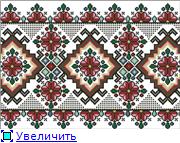 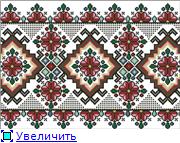 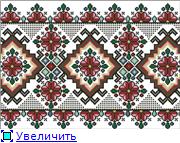 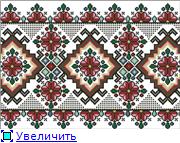 Нагороди
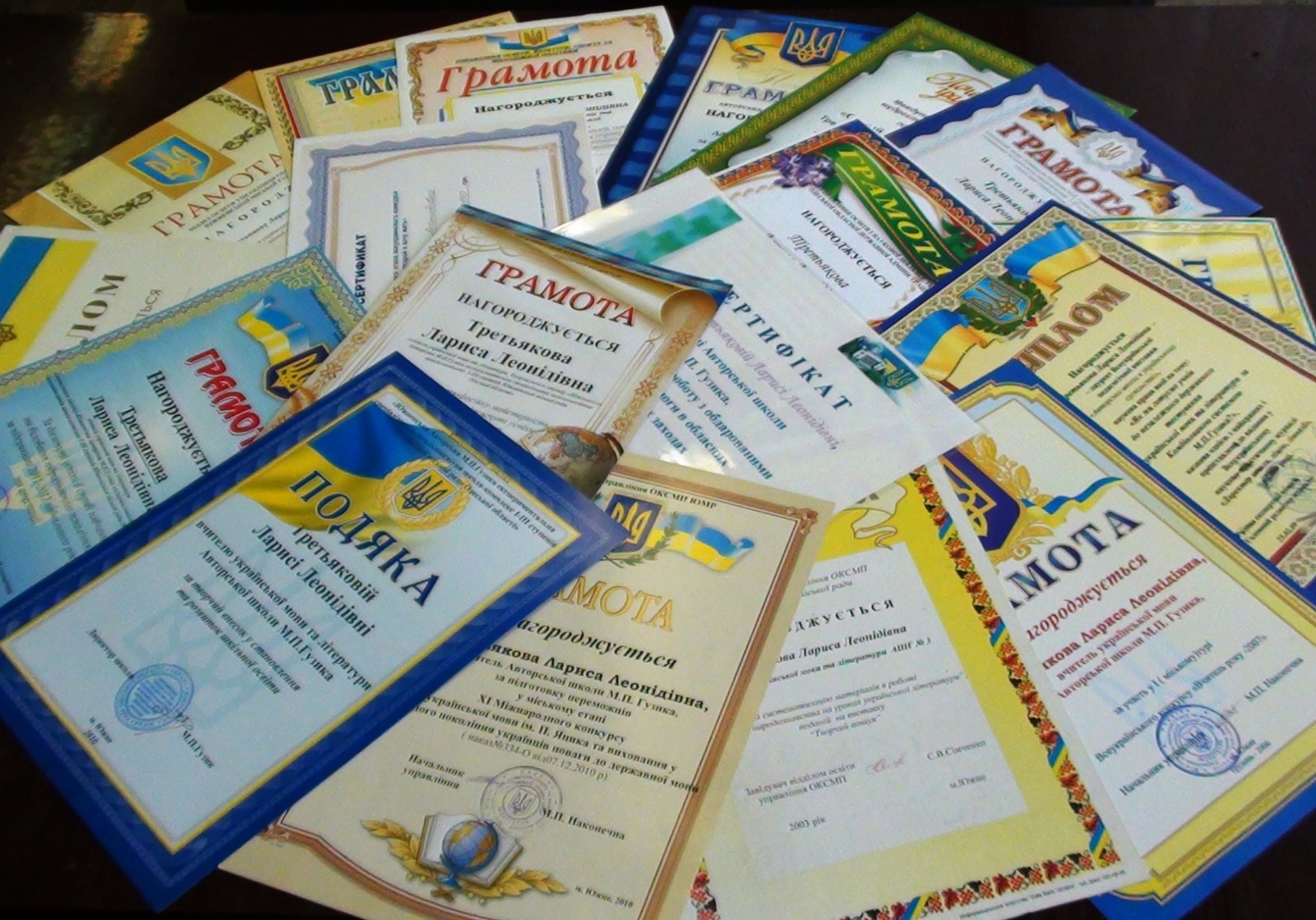 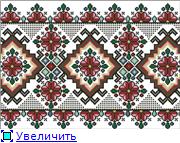 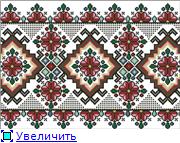 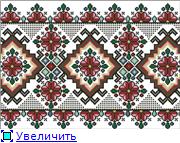 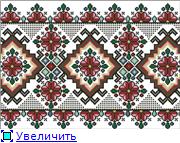 Керівник шкільної театральної студії
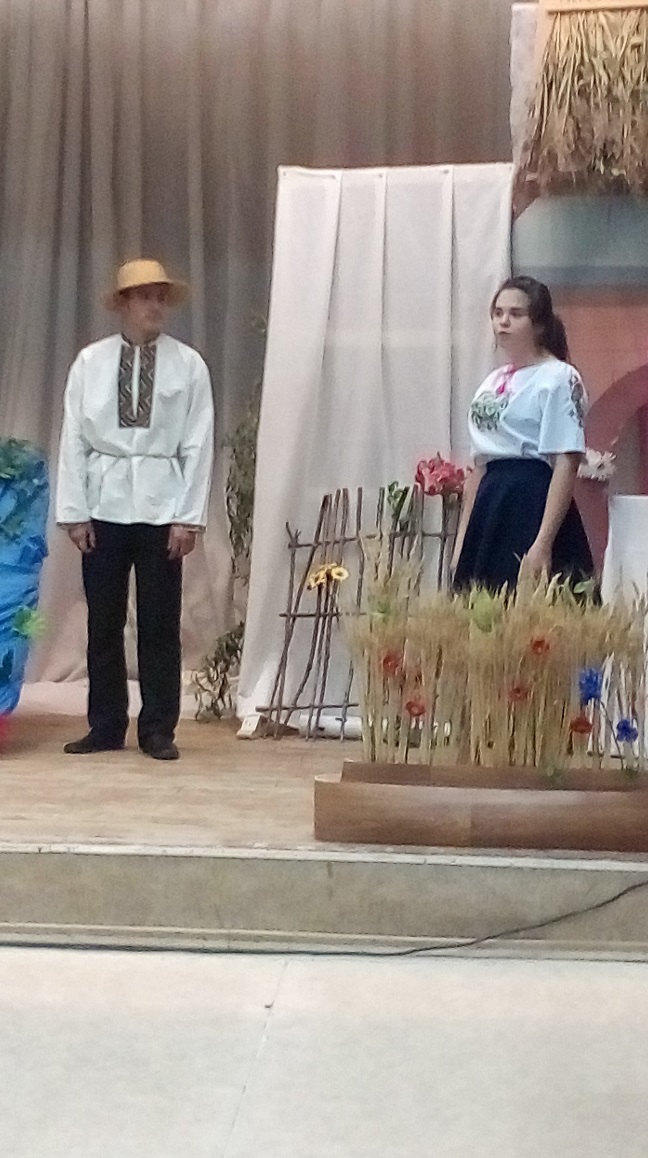 І місце в обласному етапі конкурсу «Сіяння маленьких зірочок»
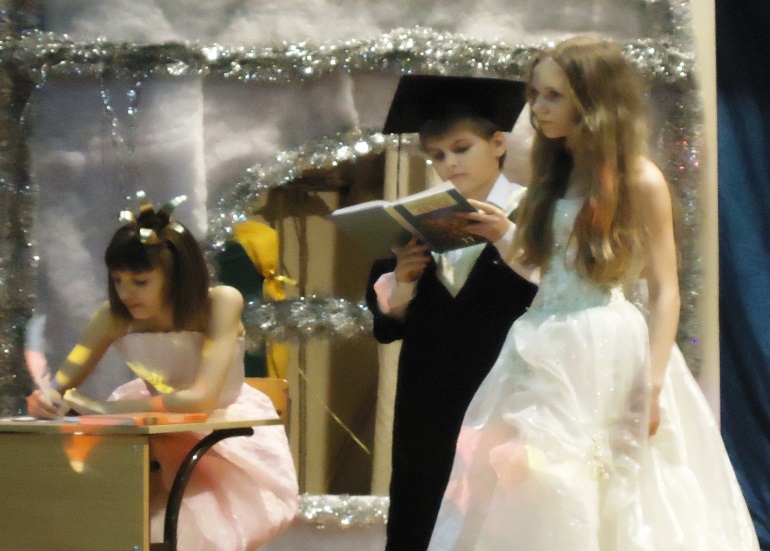 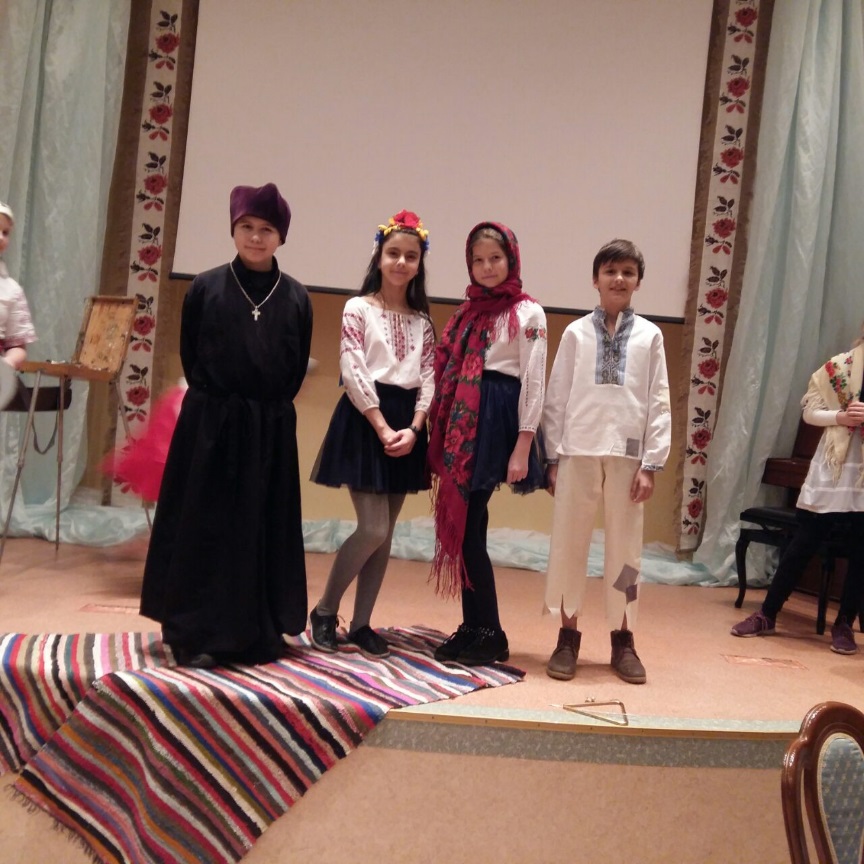 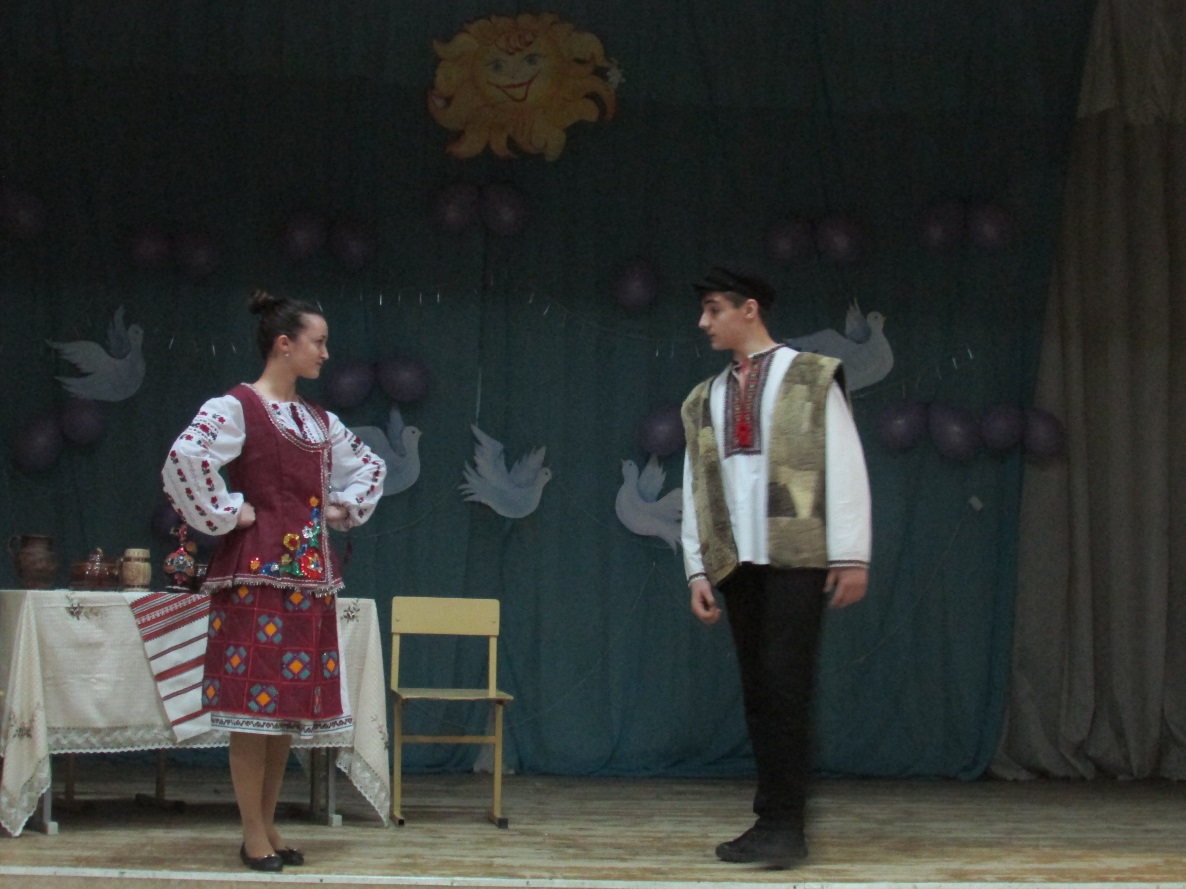 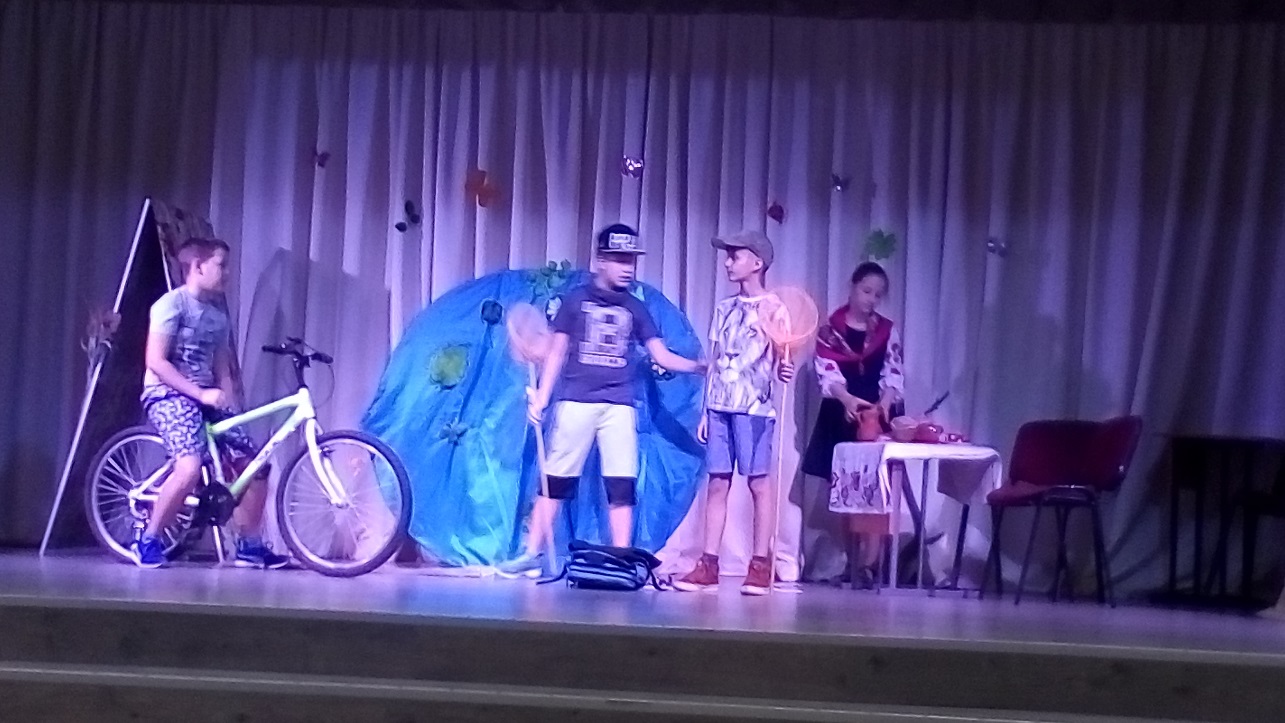 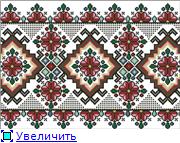 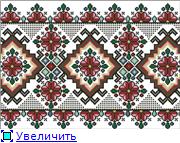 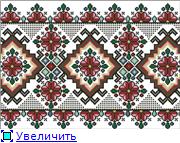 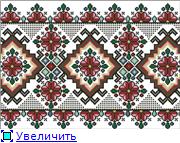 Проєктні роботи з української мови та літератури
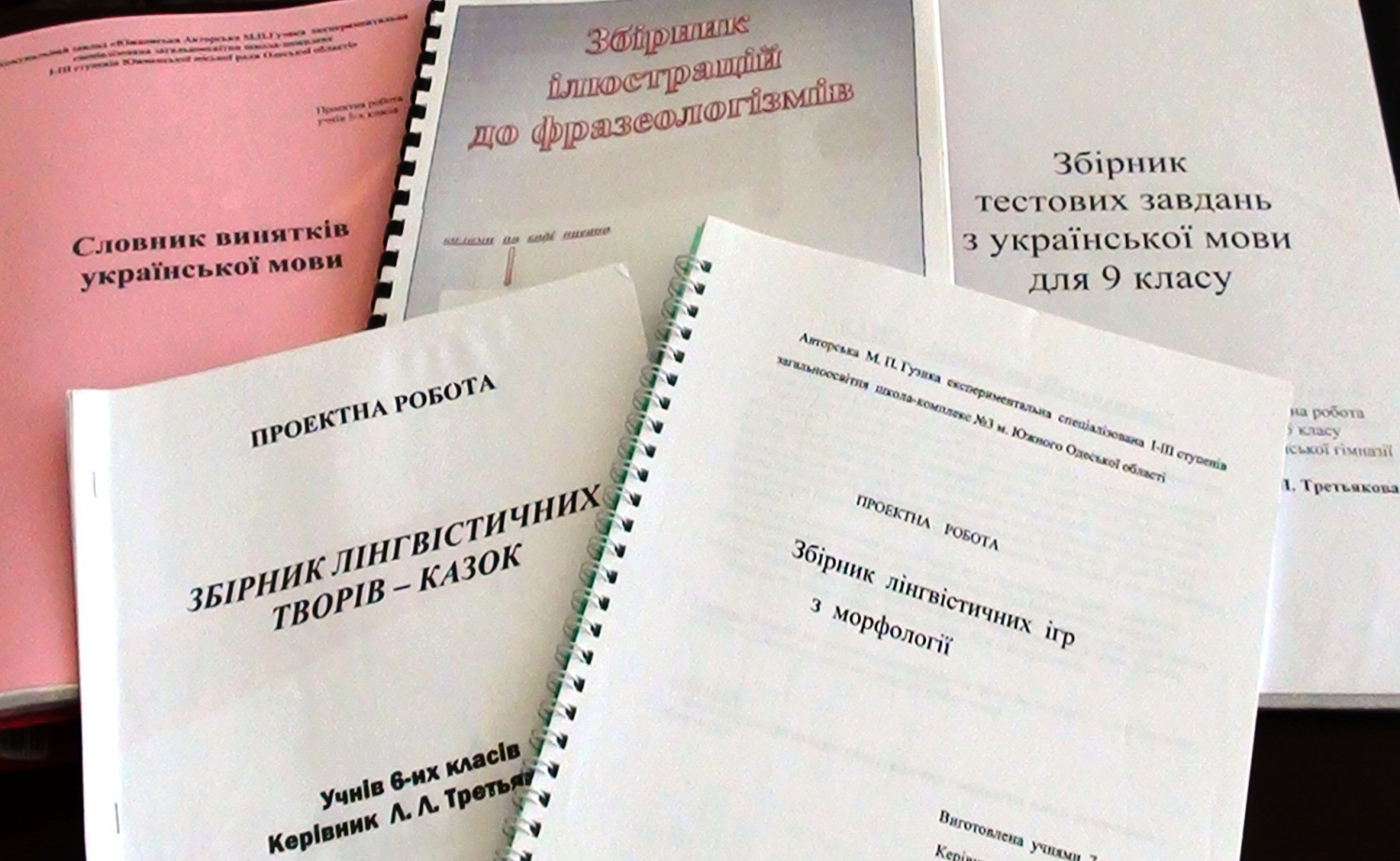 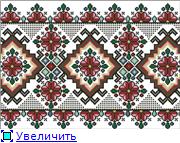 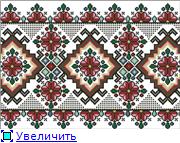 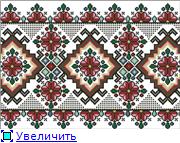 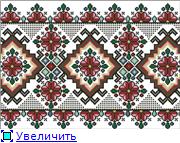 Досягнення  учнів
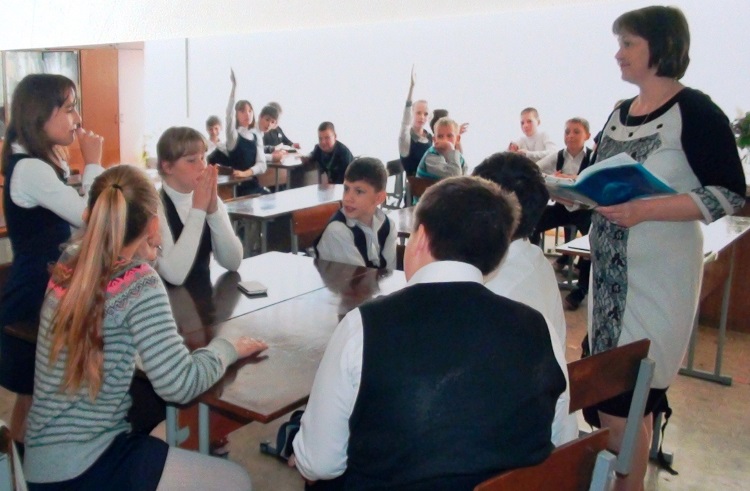 Призові місця вихованців у конкурсах із української мови ім. П.Яцика  та літератури 
ім. Т.Шевченка, олімпіадах, МАНі, творчих конкурсах.
І місце в області за твір-есе «Грінченко-«Вартовий».
3-є місце в обласному етапі конкурсу МАН.
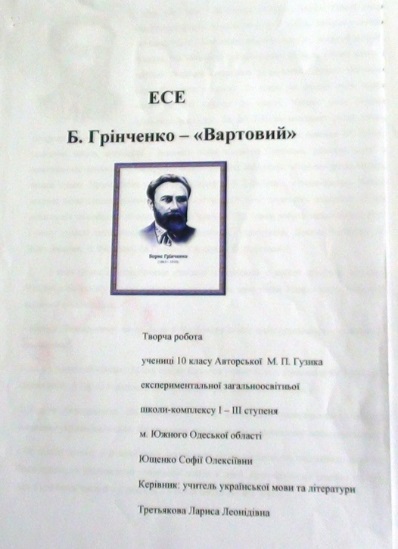 А.Кришталь. Збірка поезій «Натхнення прийшло»
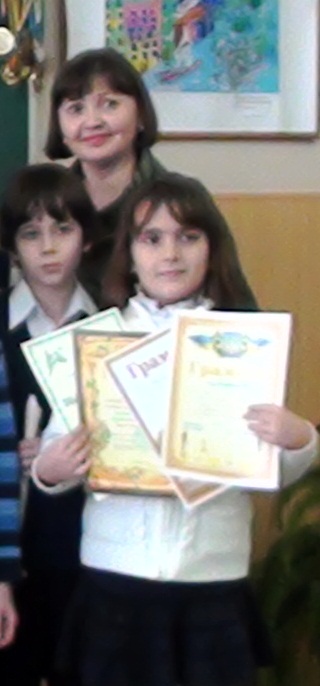 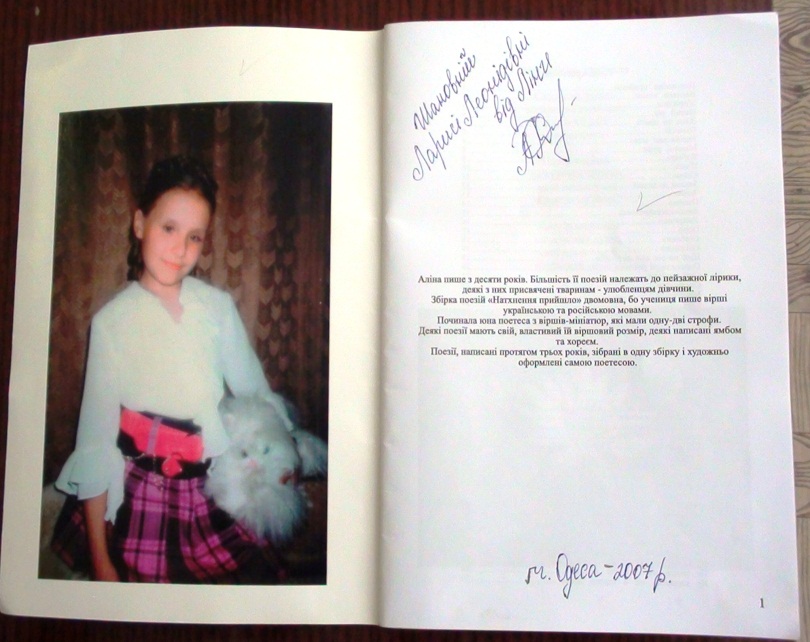 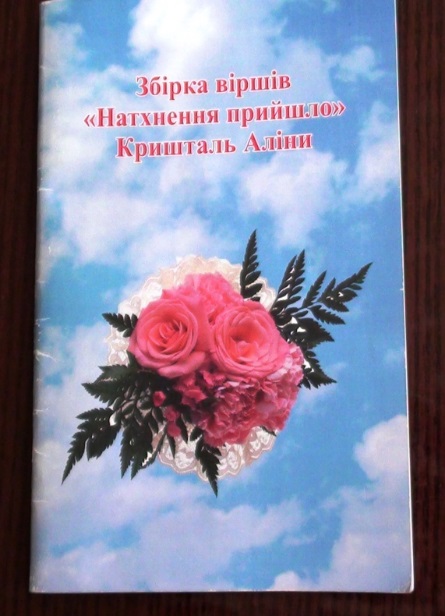 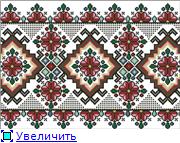 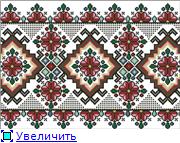 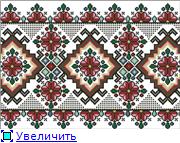 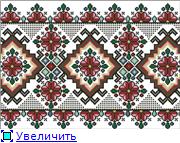 Методичні напрацювання
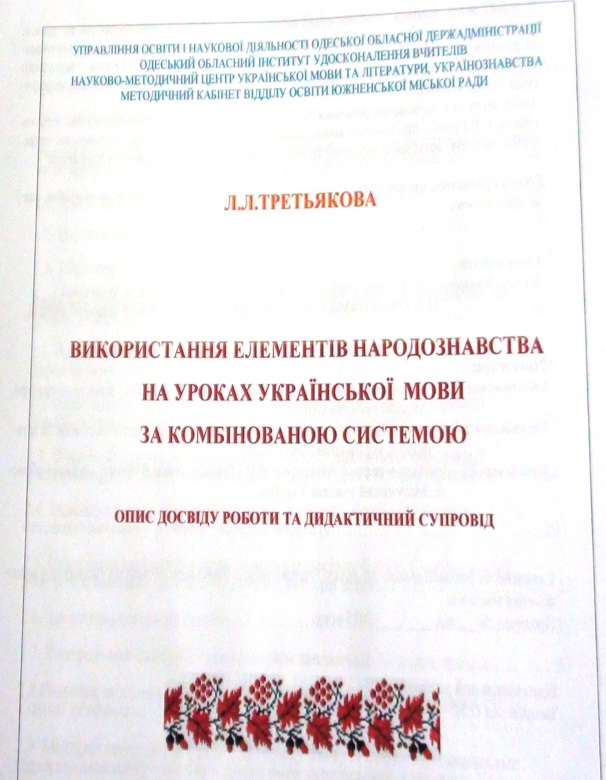 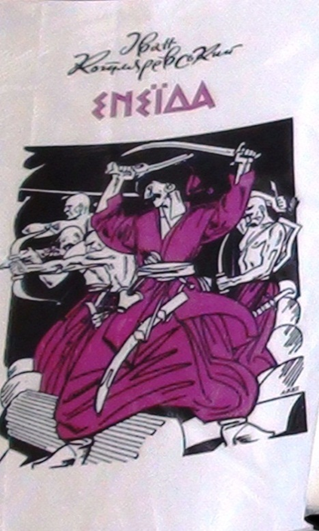 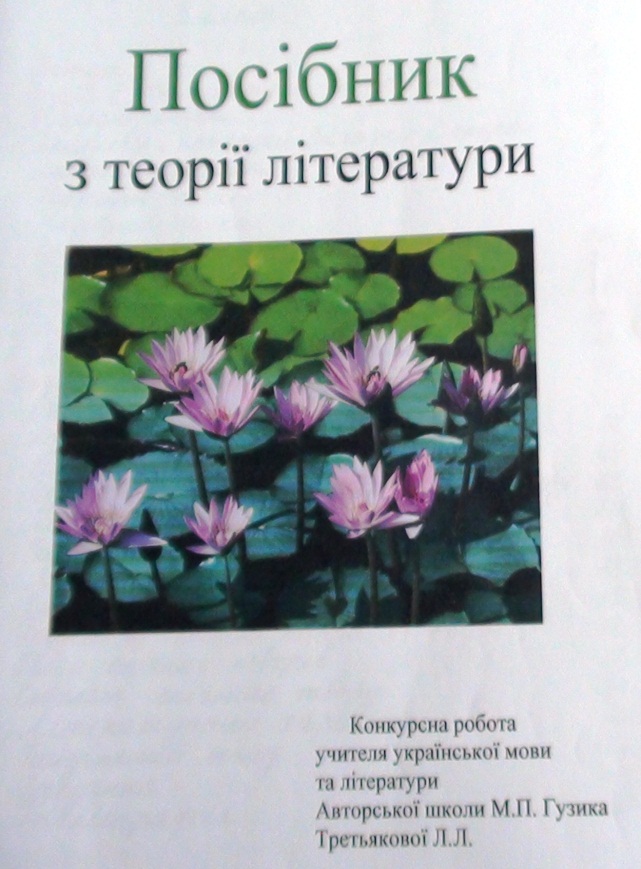 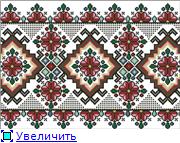 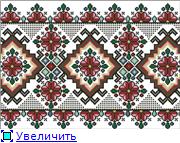 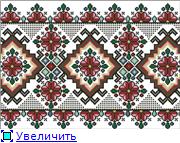 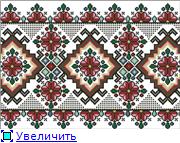 Єлтухова Людмила Борисівна
Стаж роботи – 25 років
Освіта – вища, Ізмаїльський державний педагогічний інститут, 1995 р.
Спеціальність – учитель російської мови та літератури
Посада – учитель зарубіжної літератури, російської мови, літератури
Кваліфікаційна категорія - учитель вищої категорії
Звання – учитель-методист
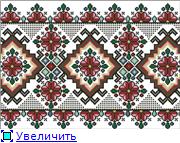 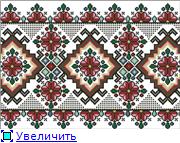 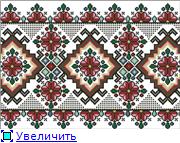 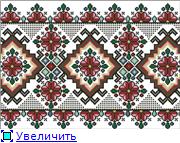 Досягнення учнів
Призові місця в міській олімпіаді.

І місце в обласній олімпіаді з російської мови (Лановська Олександра)
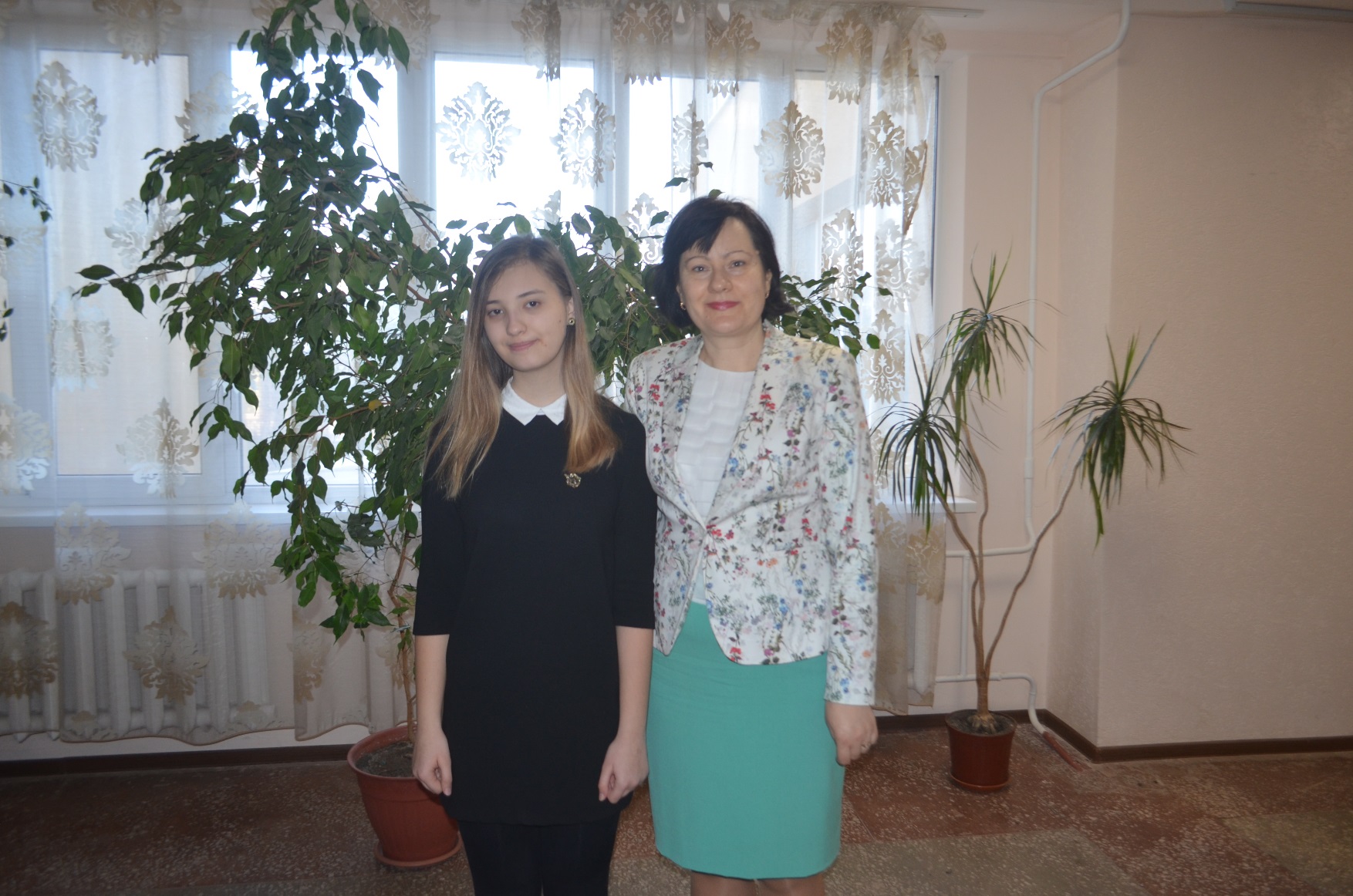 Міжнародний  проєкт «Летять журавлі»:
Чуравін Данило – 1 місце (номінація «Проза»)
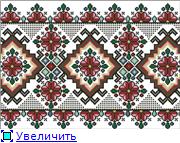 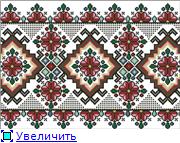 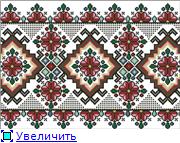 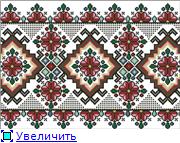 Кузіна Ірина Олегівна
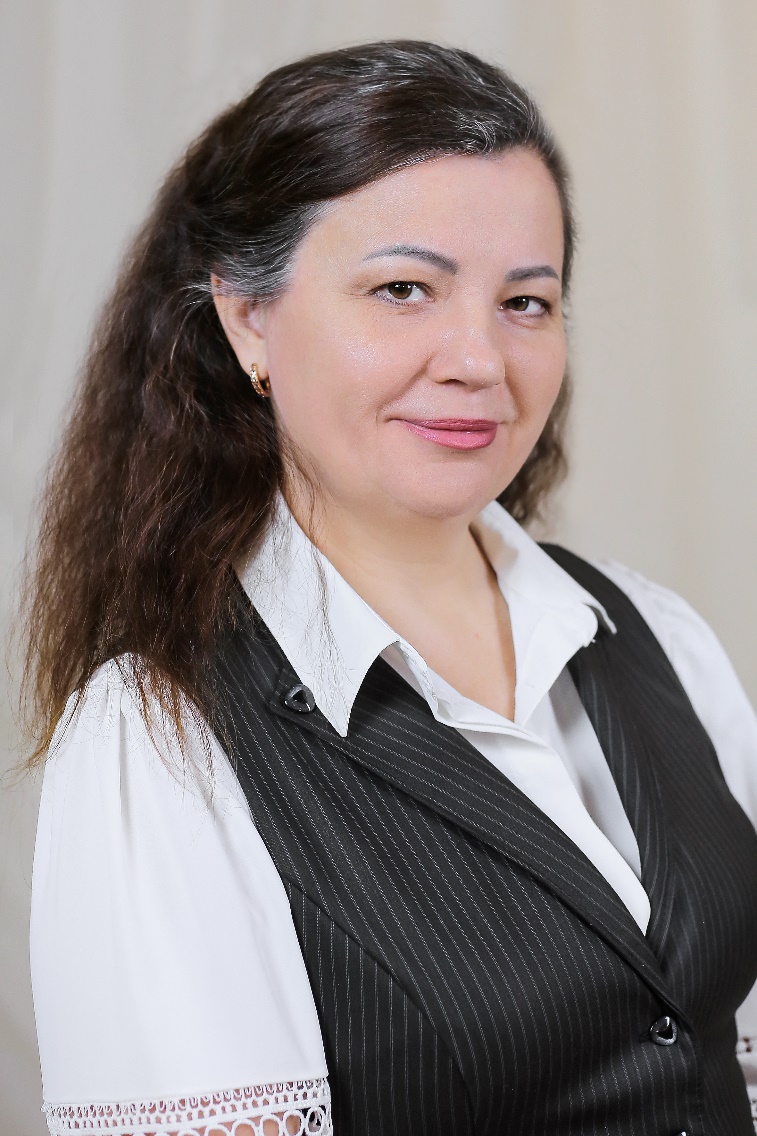 Стаж роботи – 26 років
Освіта – вища, Ізмаїльський державний педагогічний інститут, 1995 р.
Спеціальність – учитель української мови та літератури
Кваліфікаційна категорія - учитель вищої категорії
Звання – старший учитель
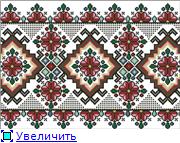 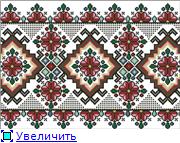 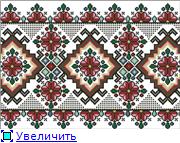 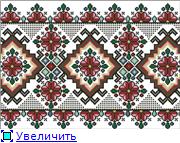 Досягнення учнів
Призові місця в міських та обласних олімпіадах з української мови й літератури  та в конкурсах
 ім. Т.Шевченка 
і Петра Яцика
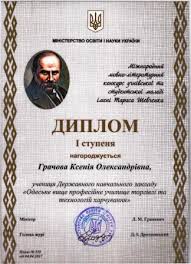 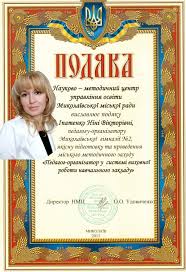 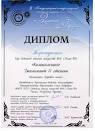 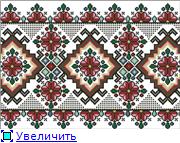 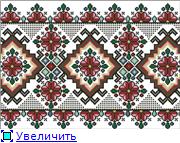 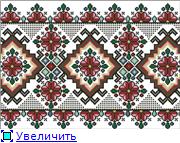 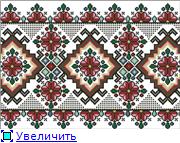 Алєманова Ірина Володимирівна
Стаж роботи – 29 років
Освіта – вища, Кам’янець-Подільський державний педагогічний інститут ім.В.П.Затонського, 1996 р.
Спеціальність – учитель української мови та літератури
Кваліфікаційна категорія - учитель першої категорії
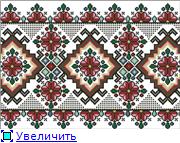 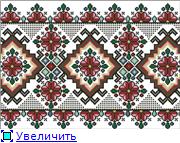 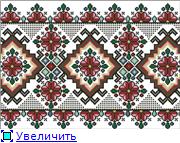 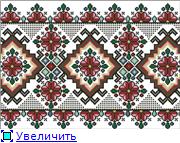 Напрацювання
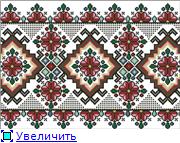 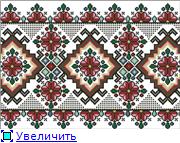 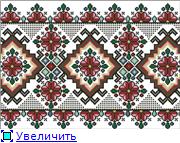 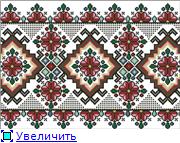 Досягнення учнів
Призові місця
- в міській олімпіаді з української мови й літератури  та в конкурсах
 ім. Т.Шевченка та П.Яцика
 - в обласній олімпіаді з української мови й літератури
 (Іщенко Олександра)
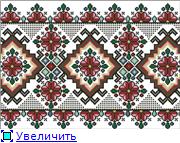 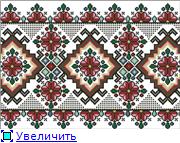 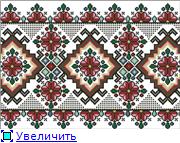 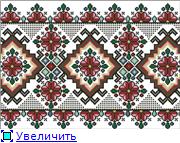 Нагороди
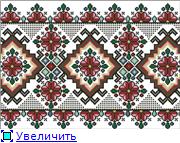 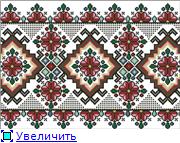 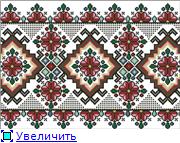 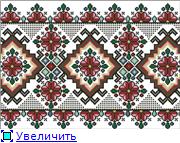 Ярмак Тетяна Іванівна
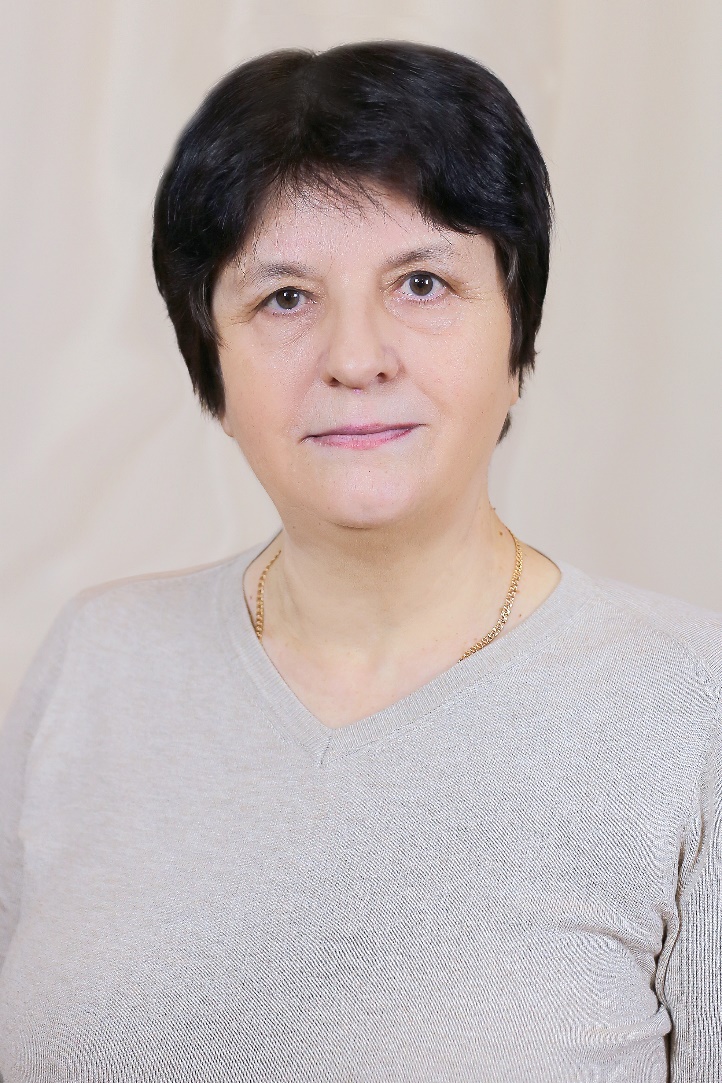 Стаж роботи  –  36 років
Освіта –  вища, Одеський державний  університет  ім. І.І. Мечникова, 1984 р.
Спеціальність – учитель української мови та літератури
Кваліфікаційна  категорія - учитель вищої категорії

Працює з дітьми з особливими потребами.

Розвиває творчі здібності обдарованих дітей при підготовці до МАНу.
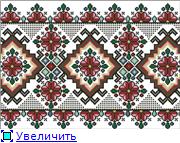 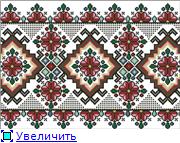 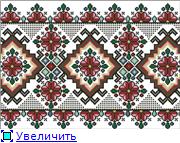 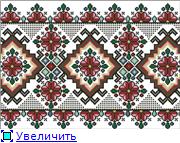 Досягнення учнів
Призові місця в обласному конкурсі МАН
Жиденко Марія – 2 місце
Іщенко Олександра – 2 місце
Пархоменко Марія – 1 місце
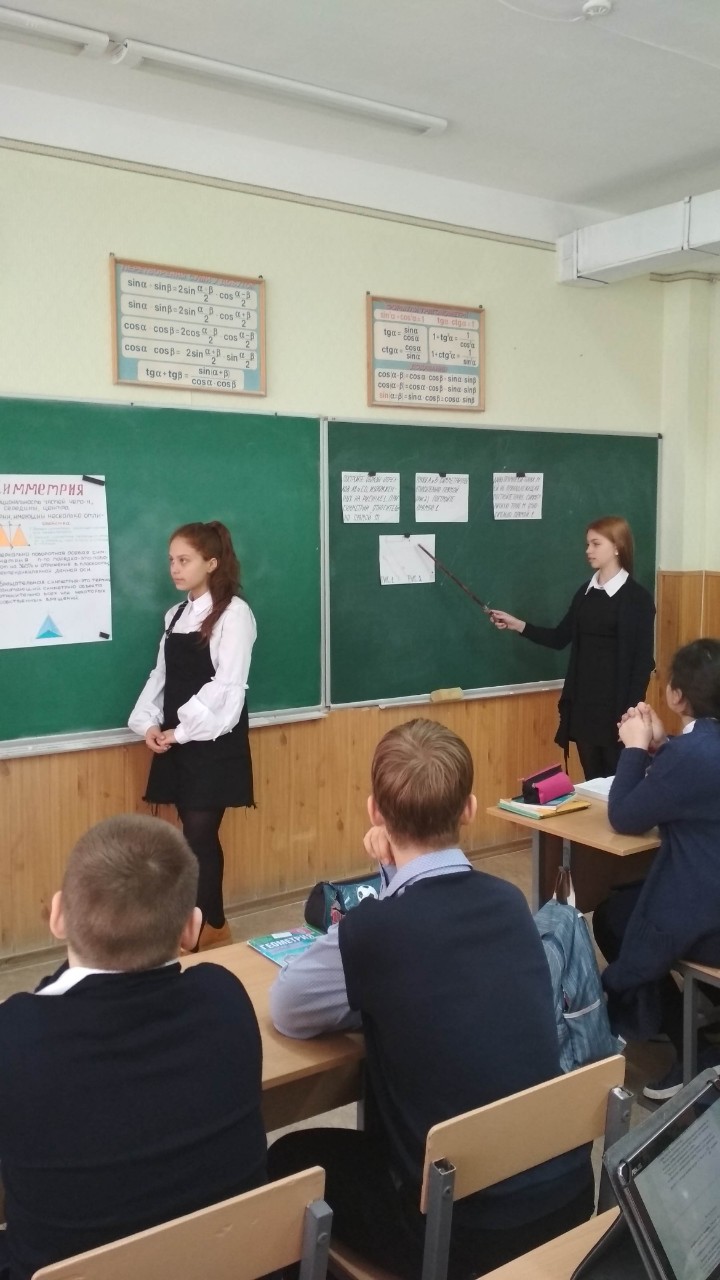 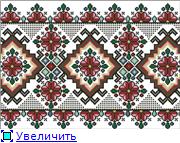 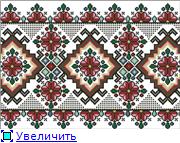 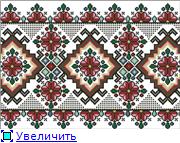 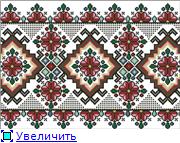 «Людина, для якої книжка вже у дитинстві стала такою необхідною, як скрипка для музиканта, як пензель для художника, ніколи не відчуває себе обділеною, збіднілою і спустошеною».                                                                                   В. Сухомлинський
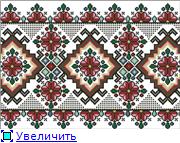 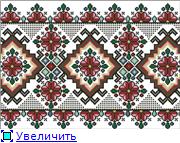 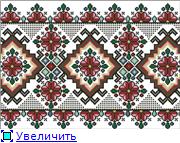 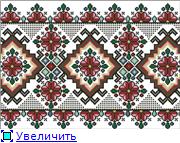